Evolution of Online Media - Introducing vuEasy™
Gabriel Dusil
VP Marketing & Corporate Strategy

    www.facebook.com/gdusil
    cz.linkedin.com/in/gabrieldusil
    gdusil.wordpress.com
    gabriel.dusil@visualunity.com
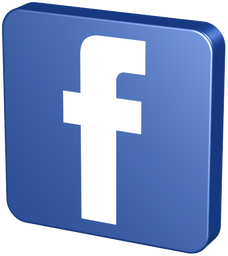 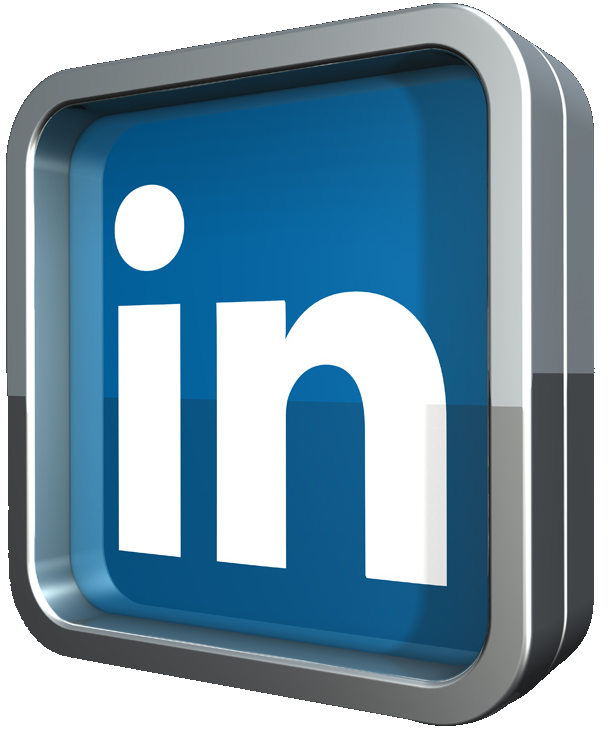 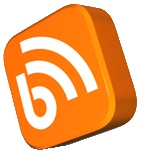 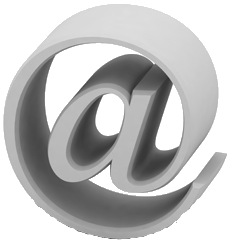 Evolution of Video Consumption
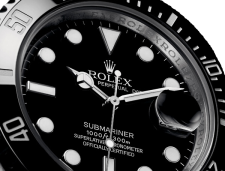 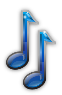 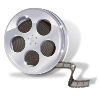 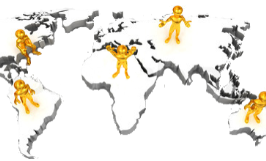 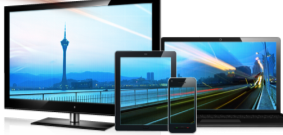 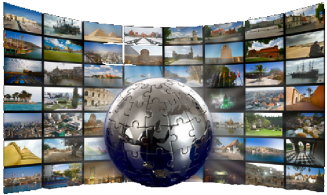 If the subscription fee is set correctly, consumers’ perception of being able to access any content outweighs the value of ownership
Simon FrostHead of TV Marketing, Ericsson
‘‘
   ’’
“TV Anywhere: The Game Starts Now”
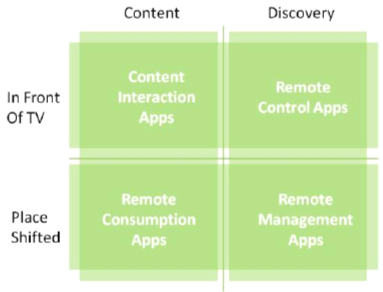 Multiscreen Modes
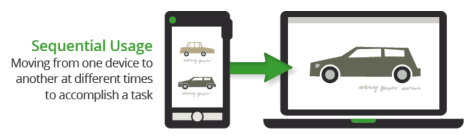 
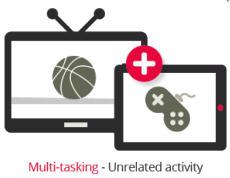 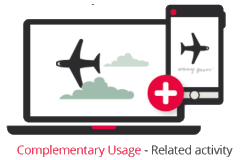 
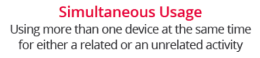 
Google - New Multi-screen World (12.Aug)
RedBee - 2nd screen series, I, Setting the Scene
vuEasy
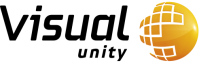 Consume
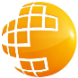 vuEasy
Monetize
Manage
Anywhere
Anytime
Any device
Create
DRM
Analytics
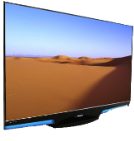 Live stream
Adverts 
Video
  on
  Demand
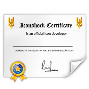 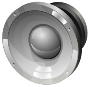 Music
Audio
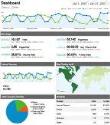 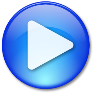 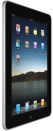 Images Photo
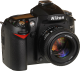 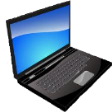 CMS
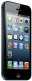 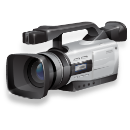 Admin
Pay
Video
Film
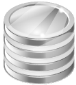 CRM
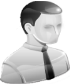 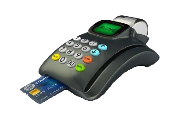 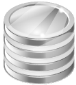 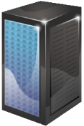 Archive
DB
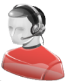 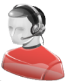 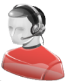 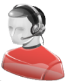 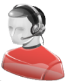 CMS = Content Management System
CRM = Client Relationship Management
Online Video - Market Direction
Monetization
Measure  Analyze  Optimize
Engaged User Experience
Personalized & Fast
Increase ARPU
Content clipping
Search & Discovery
Audience Reach
Publish
Distribute
Multiscreen
Content Management
Organize
Categorize
Linear to file
Last 10 years
Today
Next 4 years
Online Video - Target Markets
Create, Manage, Monetize
ContentCreation
ContentDistribution
Verticals
Producers
Broadcasters
Music
Corporations
Studios
Freelance
Government
Theatres
Movies
Non-Profit
Cinemas
Advertising
Religious Groups
Online Media
Online Media
Education
Events
Cons. Brands
Content Delivery
Cable
Satellite
Retailer
OTA
OTT
OTA = Over the AirOTT = Over-the-Top Content
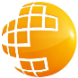 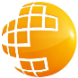 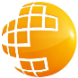 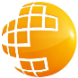 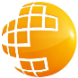 vuMedia
vuMedia
vuMedia
vuMedia
vuMedia
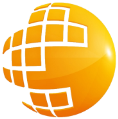 vuEasy
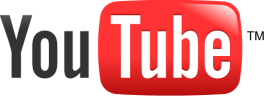  Corporate Brand
Logo & Corporate colors, Hyperlinks
  Search Engine (SEO)
Directs traffic to your web site
  Support
24x7 SLA & Broadcast Expertise
  Intellectual Property
You maintain ownership of content
  Monetization
Flexible mix – SVoD, AVoD, TVoD
  End-to-End Workflow
Live Ingest & Legacy Support
  Corporate Brand
Hyperlinks to YouTube
  Search Engine Optimization
Directs search traffic to YouTube
  Support
Yes
  Intellectual Property
You give content rights to YouTube1
¼  Monetization
Advertising
1www.youtube.com/static?gl=US&template=terms
vuEasy™workflow
Consume
Create
Manage
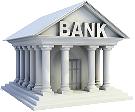 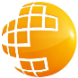 vuEasy
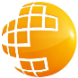 vuEasy
Content Admin
Dashboard
admin
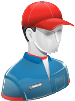 Stats & Reports
Transaction
Player API
Monetization
Payments
Ads
Payment
Ads
Source Ingest
image
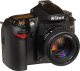 DRM
License
Keygen & GeoIP
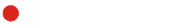 Web
App
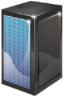 video
db
Databases
Metadata 
CRM
CMS
Digital Rights
Stream Setup
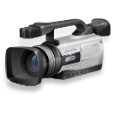 CDN Ingest& Transcode
Live StreamScheduler
live
source
Live Schedule
Live Playlist
Live or VoD
File Registration
LiveSchedule
CDN
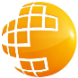 SD, HD
3D, 4K
Video on Demand
Live Stream
vuNet
SaaS = Software as a Service
DRM = Digital Rights Management
CMS = Content Management System
CRM = Client Relationship Management System
Visual Unity - Differentiators
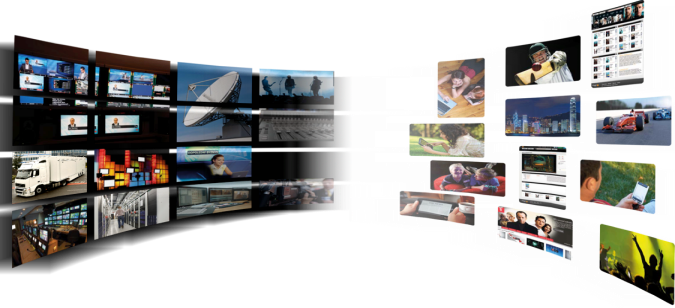 Advanced Features:4K video, 3D, DRM,…
End2End Solution to Manage, Deliver & Monetize
Expertise in Broadcast workflow  Online Video
Multi-language &Multi-culture support
Big Enough to Deliver, Small Enough to Listen
Successful  History of  Reference Accounts
Multi-screen & mobile Development expertise
Bespoke, a la carte & Flexible offering
Synopsis - Evolution of Online Media
Various industry players are working feverishly to engage customers through online video so that content is available anywhere, anytime, and on any device.  Migration to multiscreen video consumption requires thought leadership and forward-thinking partnerships, to help clients keep pace with the rapid march of technology.  vuEasy™ is a new solution that opens doors to a wide range of companies waiting for an ideal Cloud-based service to monetize their past, present and future content.  Monetization is not just about selling content – it is about building business awareness and a communication strategy around a brand. With vuEasy™, Visual Unity enables an eMarketplace so that businesses can converge in a single cloud service and convert their multimedia assets into revenue.
Tags - Evolution of Online Media
Visual Unity, Gabriel Dusil, Broadcast, System Integration, OTT, Over the Top, Online Video Platform, OVP, Broadcast, Czech Republic, Internet Video, Online Video, Multiscreen, Multi-screen, Multiscreen System Integrator, MSI, Multiscreen Solution Provider, streaming service provider, vuMedia, vuEasy, vuManagement, vuStats, vuRights, CDN, Content Delivery Network, Software development, piracy, HD , High Definition, 4K, UHD, Ultra High Definition, H.264, H.265, MPEG, MPEG2, Broadband, Buffering, Advertising,  Online Advertising, Television, TV, Smart TV, Connected TV, Linear Television, Linear TV, Linear Broadcast, Digital Video, New Media, YouTube, Content Management, Media Asset Management, MAM, SaaS, Software as a Service, PaaS, Platform as a Service,